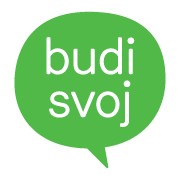 Izazovi postavljanja granica
Jelena Vrsaljko, psihoterapeut, NLP trener
Kristina Bačkonja, dipl. psiholog, NLP trener
Budi svoj
Program učimo učiti
Psihološko savjetovanje za mlade i roditelje
Radionice i treninzi za odrasle
Psihoterapija za odrasle
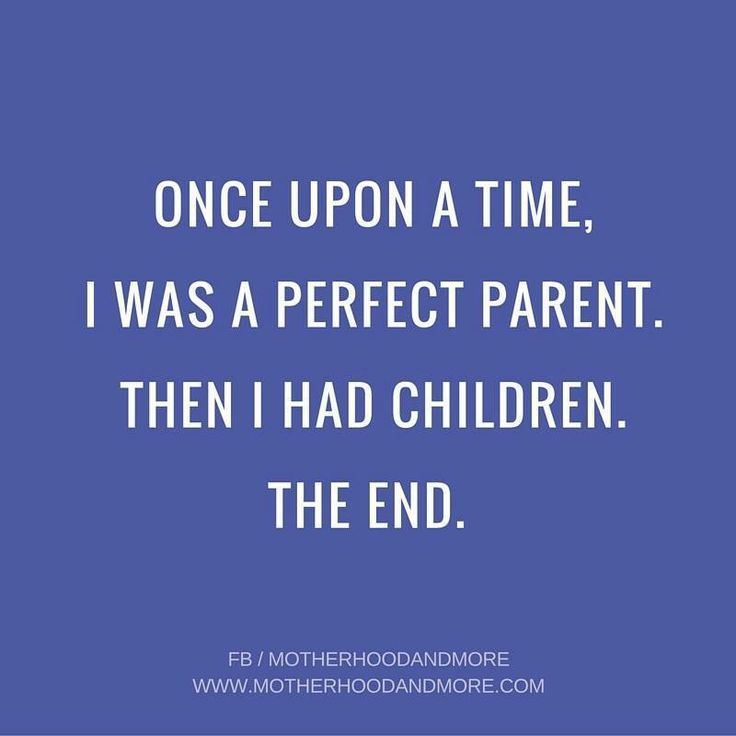 Tradicionalan odgoj
Batina je iz raja izašla
Dok odrasli govore djeca šute
Djeca trebaju znati gdje im je mjesto
Djeca moraju biti pristojna
S hranom se ne igra
Za stolom se ne priča
Godina 1960-ta, OŠ Varšavska 18, moj razred 4a. Učitelj Andrija Šimić - strog. Kažnjavao nas je pljuskama po licu. Uz znanje svih roditelja.
Demokratski odgoj
Sve ću učiniti da moje dijete bude sretno
Djecu ne treba nikada kažnjavati
Sve se rješava razgovorom
Djeci se treba sve objasniti
Moje dijete nikada neće biti tužno
Djeca moraju sudjelovati u donošenju važnih odluka
Djeca sama znaju što im treba
Odgovor je u balansu
Postavljanje granica
Uvažavanje djeteta
Poštivanje
pravila
Razgovor, toplina
Adolescencija je razdoblje sazrijevanja kroz koje se dijete priprema za odraslu dob.
http://www.poliklinika-djeca.hr/aktualno/teme/adolescencija-%E2%80%93-izazovi-odrastanja/
Trebaju im granice
Što se događa ako granica nema, a zamjenjuje ih prezaštičivanje?
Izostaje osjećaj sigurnosti;
Dijete će kao odrasla osoba moguće imati problem s donošenjem odluka;
Koliko odgovornosti, toliko slobode
Provođenje
Kažnjavanje
Upozorenje prije kazne
Kritika ponašanja
Kažnjavanje po modelu pet stepenica
Davanje informacije
1. Davanje informacije
Obavještavamo dijete da je neko ponašanje: opasno za njega ili druge ili smatramo da nešto nije u redu (po našim kriterijima);
Kada to radiš možeš povrijediti nekoga/sebe; razbiti; potrgati, smeta me kada…
2. Kritika ponašanja
Kritiziramo ponašanje, nikada djetetovu osobnost
Kritika je uvijek zahtjev za promjenu ponašanja
Živcira me…
Ne sviđa mi se…
Ne volim kada…
Povrijediti ćeš se…
Povrijediti ćeš (nekoga)…
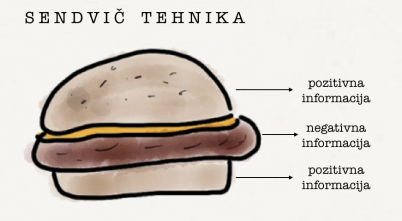 i...
3. Upozorenje prije kazne
Slijedi odmah nakon kritike
Nije dobro ponavljati kritiku unedogled, jer usput često gubimo živce
Kazna treba biti realna i izvediva
Ako (nešto) ne prestaneš raditi, tada ____(kazna).
4. Kažnjavanje
Primjereni oblik kazne: ???
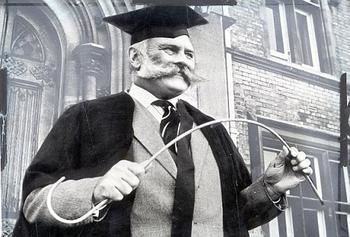 5. Provođenje
Izrečenu kaznu treba provesti
Bez pomilovanja
Dosljednost
Na taj način uči da smo ozbiljni i slijedeći puta će promisliti
Koliko odgovornosti, toliko slobode
Hvala na pažnji! 
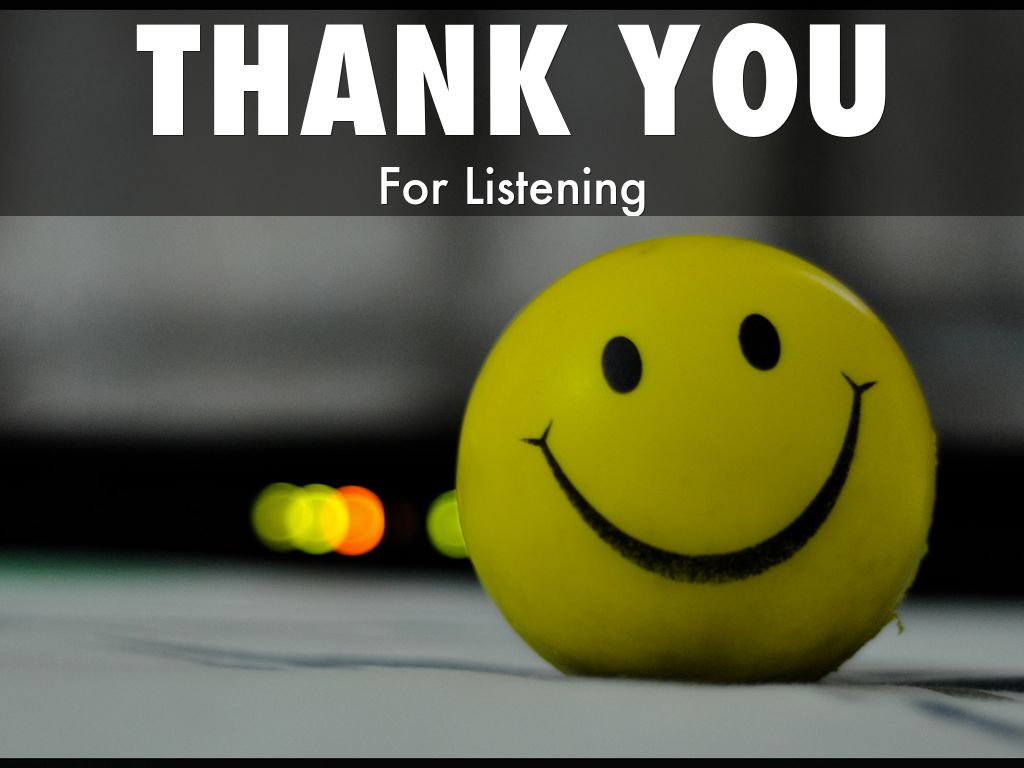